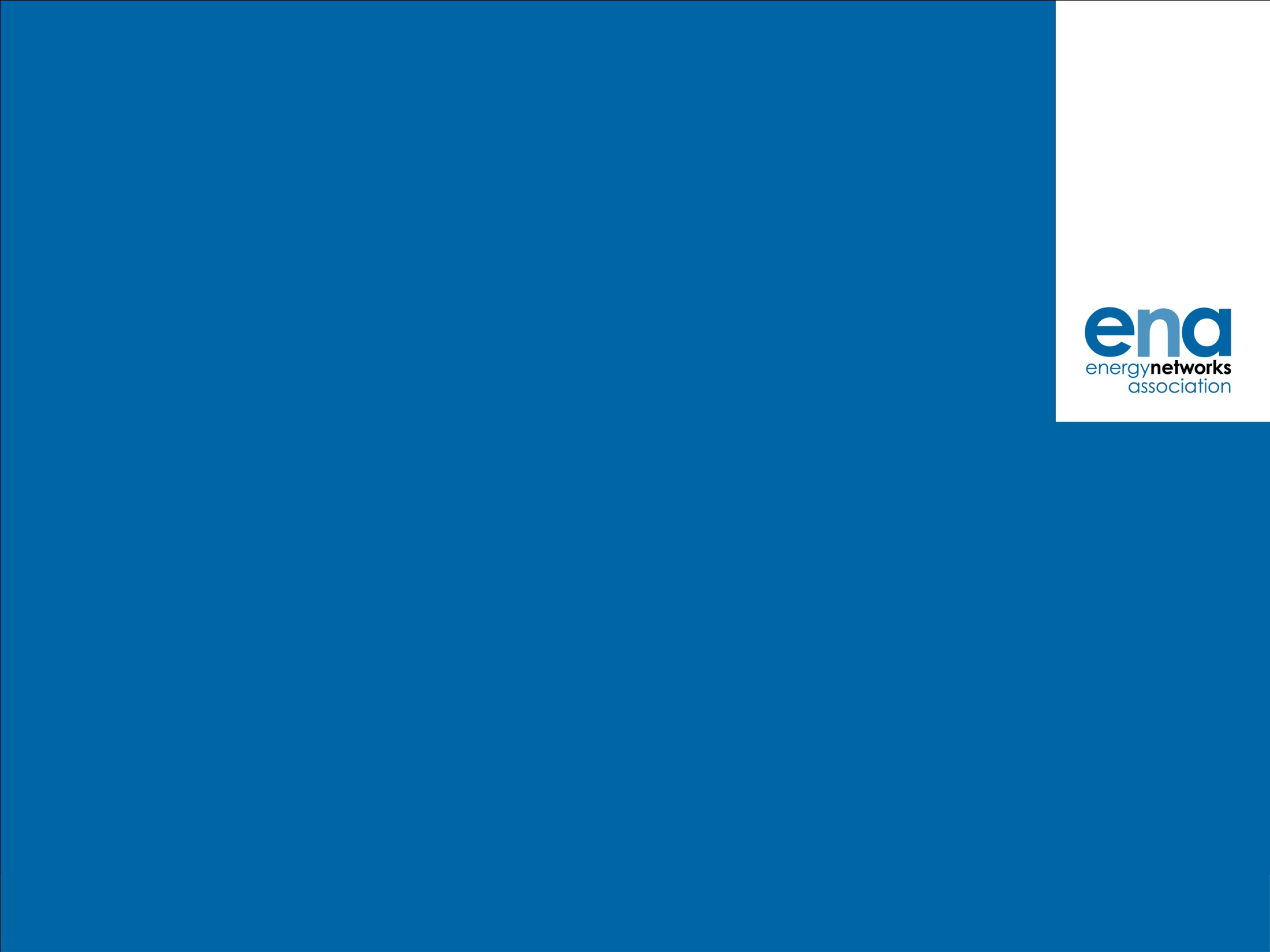 CSS Consequential – UNC impacts
UNC Modification Panel October 2018 
Chris Warner
CSS ‘Consequential’ UNC impacts
UNC Modification to be undertaken under Ofgem SCR process governance
Process agreed with Ofgem
UNC Legal Text to be produced by March 2019
Will need to interface with Retail Energy Code (REC)
GDNs have appointed Denton's to produce legal text (through Energy Networks Association)
Continued
UNC Legal Text ‘fact’ based and will include:
Relationship tables (Supplier/ Shipper and Shipper/GT)
Creation of ‘shell’ records for UNC attributes e.g. Supply Point Class, Capacity, New Supply Points, Isolation & Withdrawals, opening Meter Readings and Energy Balancing
Transitional terms.
DSC provisions (including changes to Service Description and Service Lines).
Continued
NTS out of scope so UNC SPA provisions will remain in amended form
Certain amount of ‘tidying’ of SPA provisions in TPD G
TPD G appendix will identify REC interfaces
Text will need to be ‘maintained’ until 2021
‘High hurdle’ for change in interim period and must be consistent with switching ‘direction of travel’
Continued
iGT UNC changes will need to follow
No UNC Workgroup. Cadent will work with Xoserve and Dentons to identify changes and produce drafting
Cadent/Ofgem will report progress periodically to UNC Modification Panel/Distribution Workgroup  
Legal Text will consulted on at end of March 2019
At end of process Ofgem will produce single Modification Report for multiple Codes and consult
Cadent will also use 0630R Request to feedback on progress (on information only basis)
Any issues requiring input from Shippers/other parties will be raised there – expected to be minimal.
Continued
Dentons will liaise with REC lawyers (Gowlings) as necessary to ensure consistency between Codes